A Complexity-Optimized Solution for Large-scale Kernel Density Visualization
Introduction
Why Data Visualization?
Find hidden patterns (e.g., hotspots) from a dataset.
Provide an intuitive way to understand a dataset (by visualizing it).
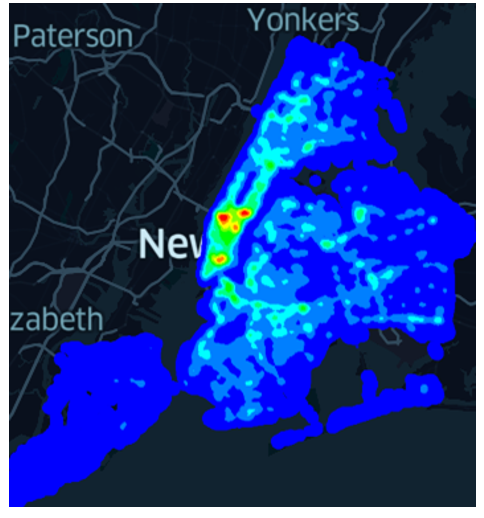 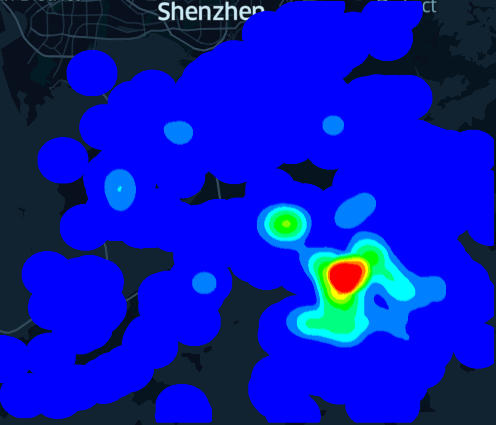 A heatmap (or hotspot map) for the New York traffic accident dataset
Hong Kong COVID-19 hotspot map
Why Kernel Density Visualization (KDV)?
KDV can provide better visualization quality compared with many traditional software tools.
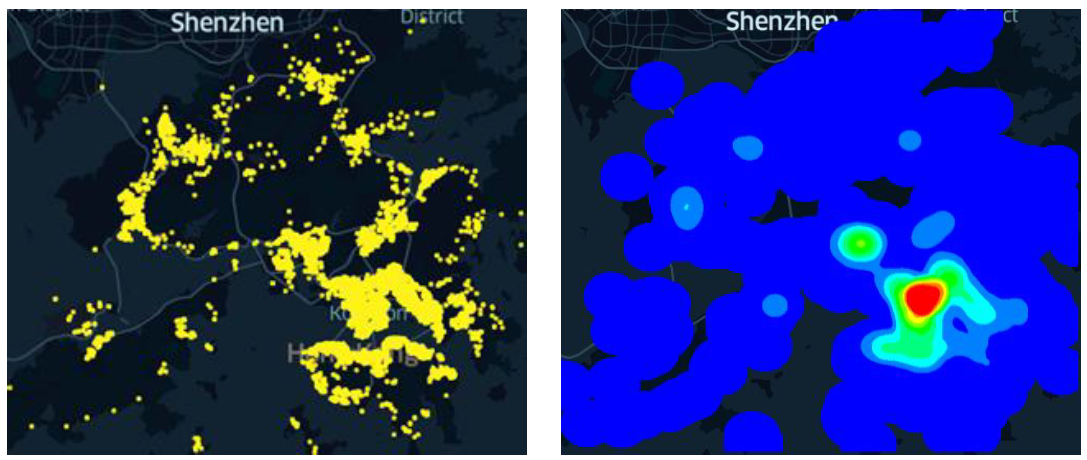 Hotspot map of Hong Kong COVID-19 cases (based on KDV)
Scatter plot of Hong Kong COVID-19 cases
Why Kernel Density Visualization (KDV)?
A de facto method
Supported by many software packages
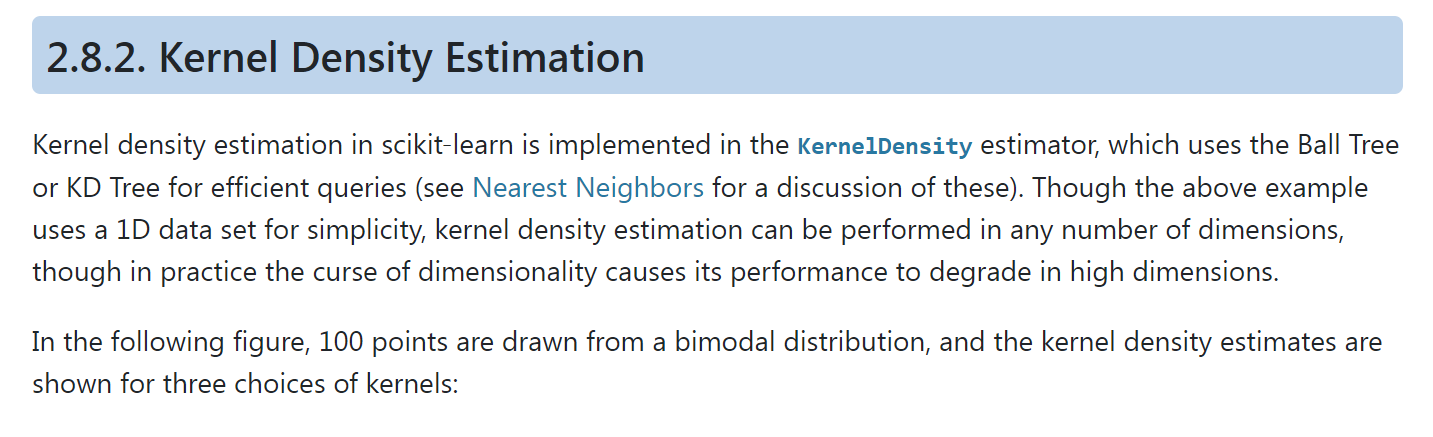 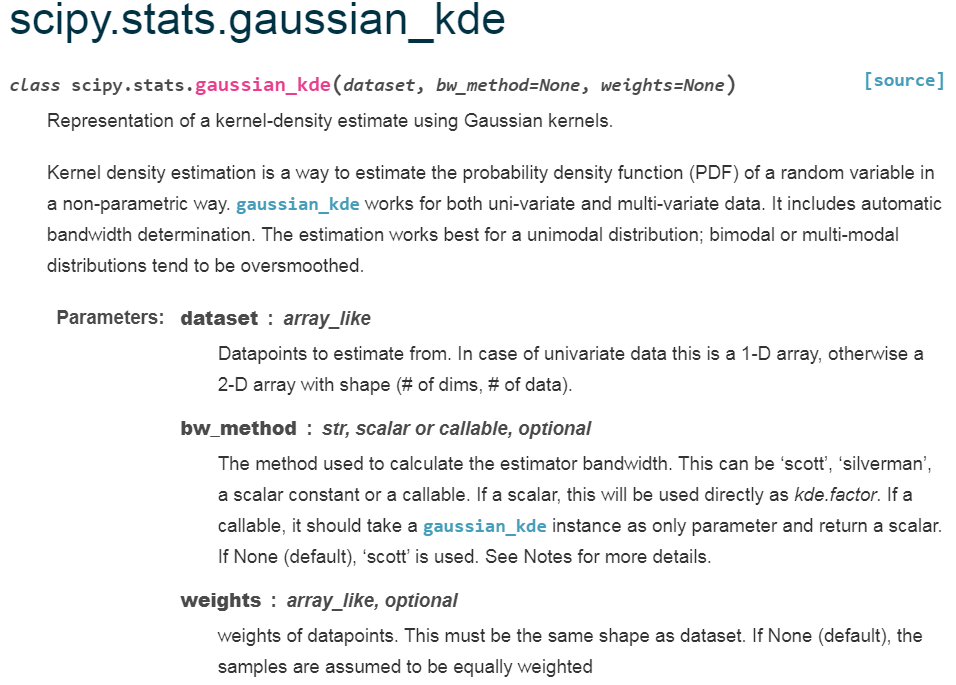 Scikit-learn
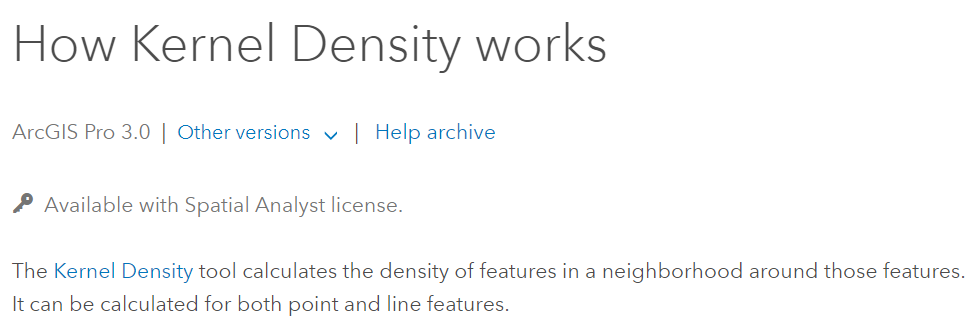 ArcGIS
Scipy
Why Kernel Density Visualization (KDV)?
A de facto method
Supported by many software packages
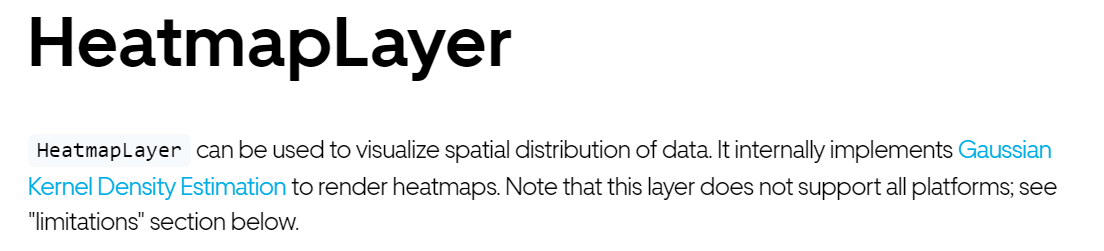 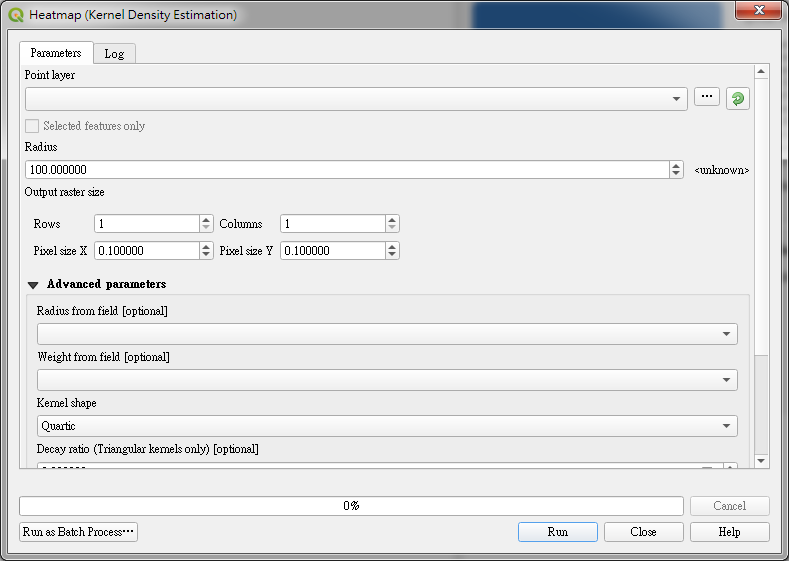 Deck.gl
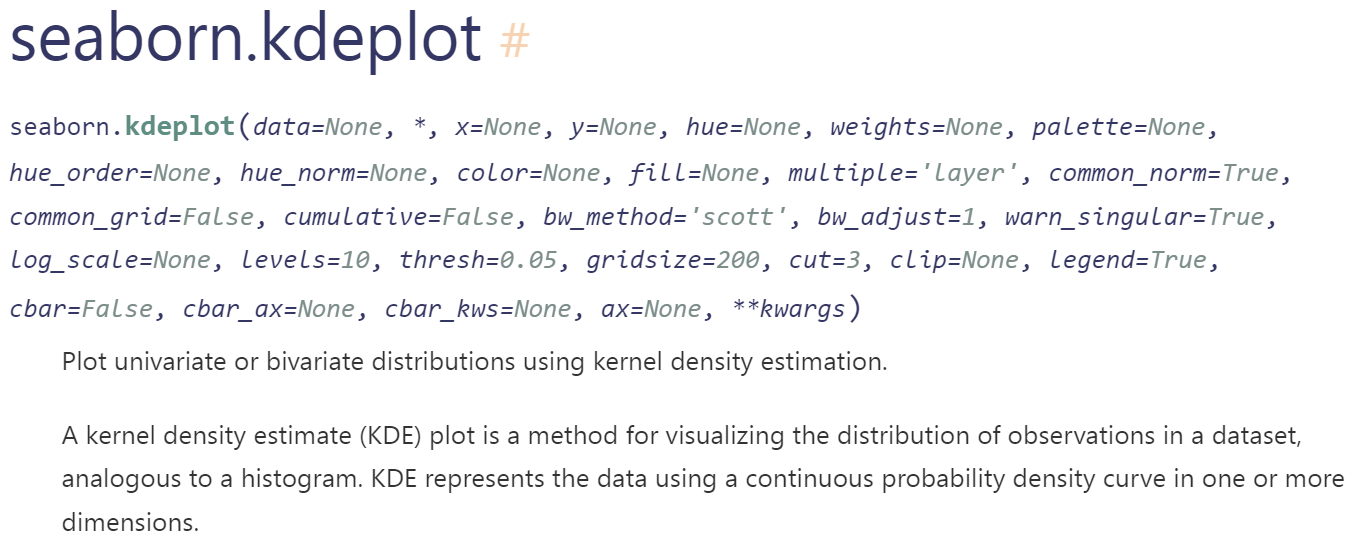 QGIS
Seaborn
Kernel Density Visualization (KDV)
What is KDV?
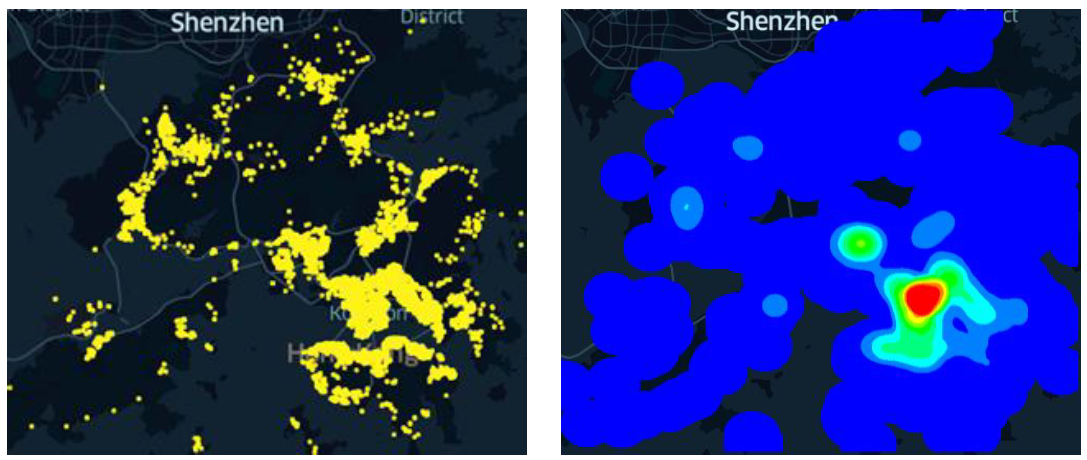 weighting
Euclidean distance
2D pixel
Otherwise
dataset
8
bandwidth
KDV is Slow!
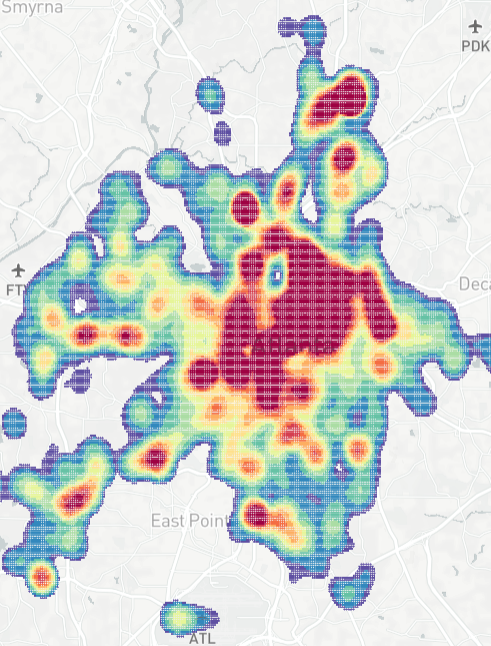 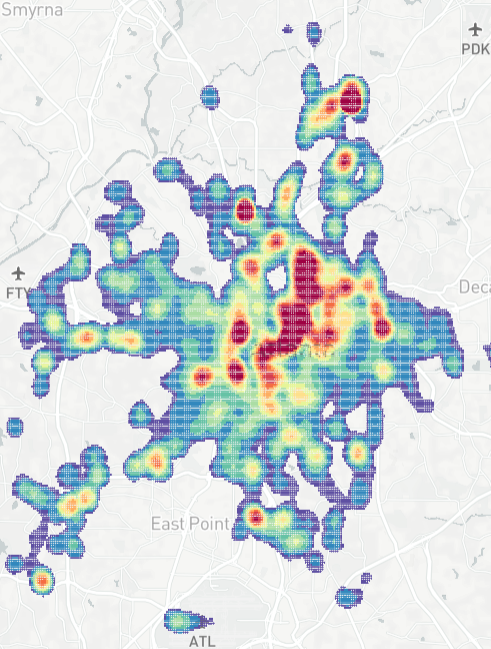 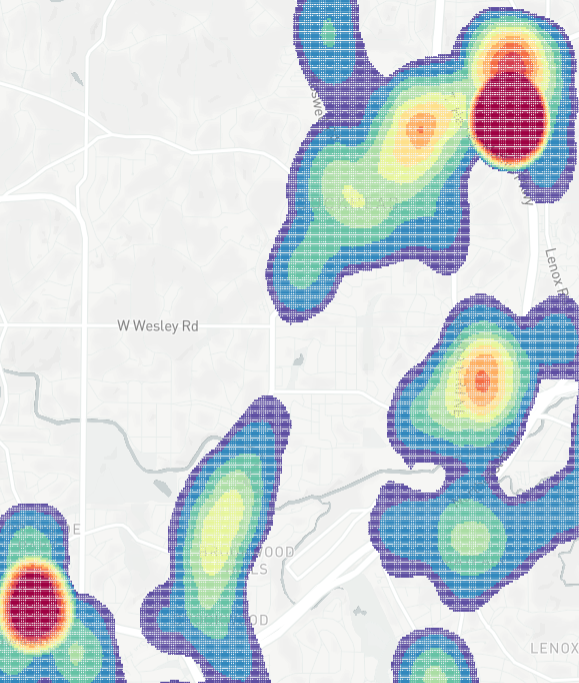 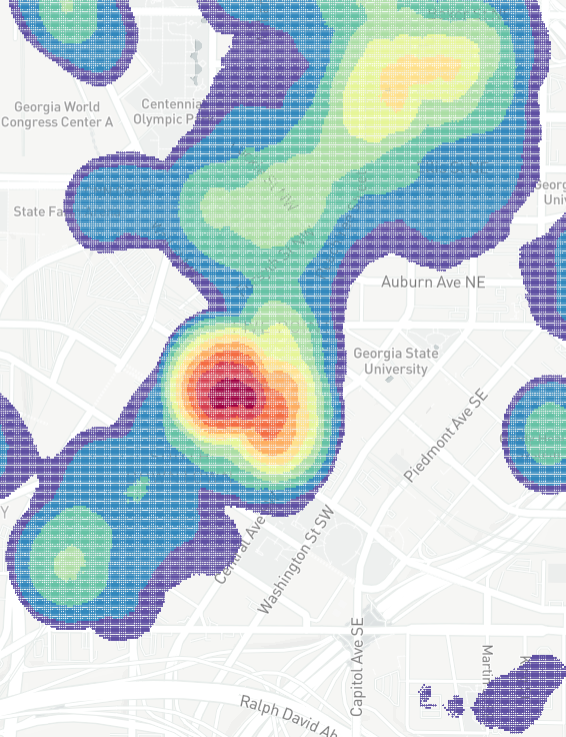 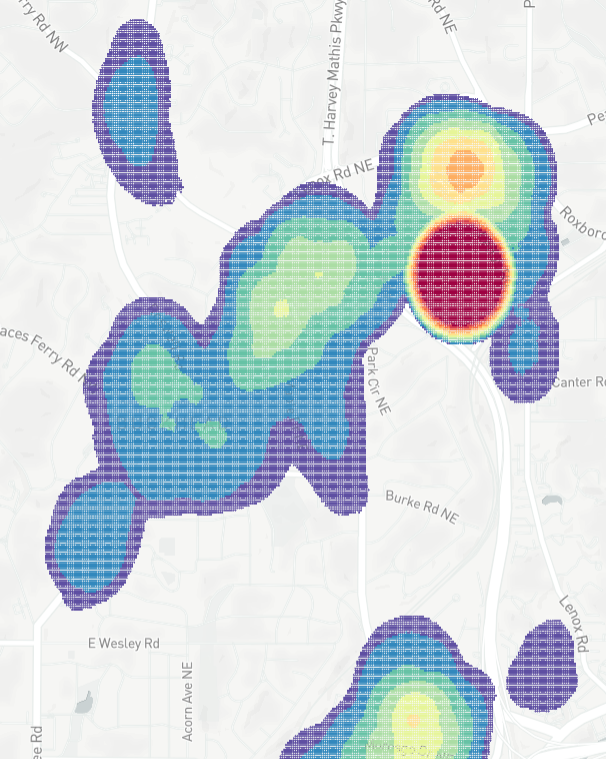 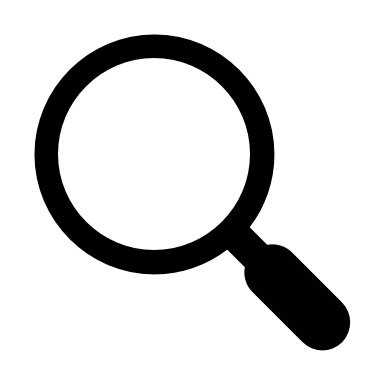 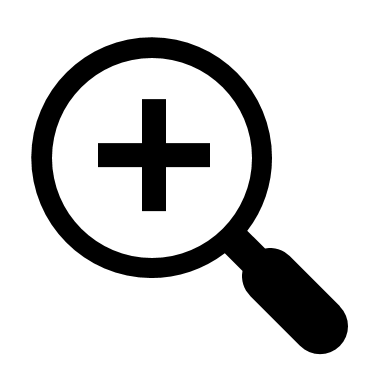 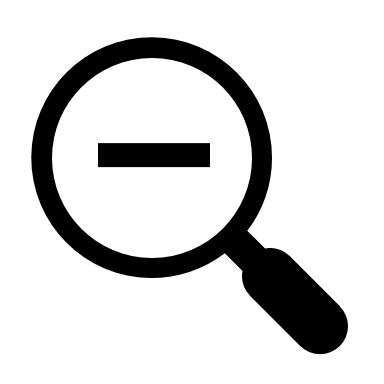 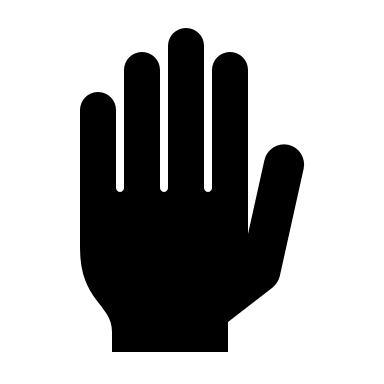 B
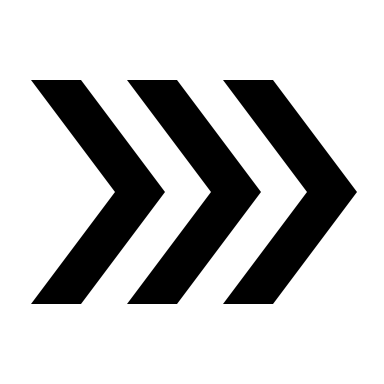 Bandwidth 
selection
Zoom in
Panning
Zoom out
Many exploratory 
operations
(e.g., filtering)
KDV is Slow!
Complaints:
Gan et al. [1] “...the total runtime cost of density estimation is quadratic in dataset size...” 
Gramacki et al. [2] “However, many (or even most) of the practical algorithms and solutions designed in the context of KDE are very time-consuming with quadratic computational complexity being a commonplace.”
[1] Edward Gan and Peter Bailis. Scalable Kernel Density Classification via Threshold-Based Pruning. In SIGMOD 2017. 945–959.
[2] A. Gramacki. Nonparametric Kernel Density Estimation and Its Computational Aspects. Springer International Publishing 2017.
Range-Query-based Solution
Otherwise
b
q
Our Solution: SLAM
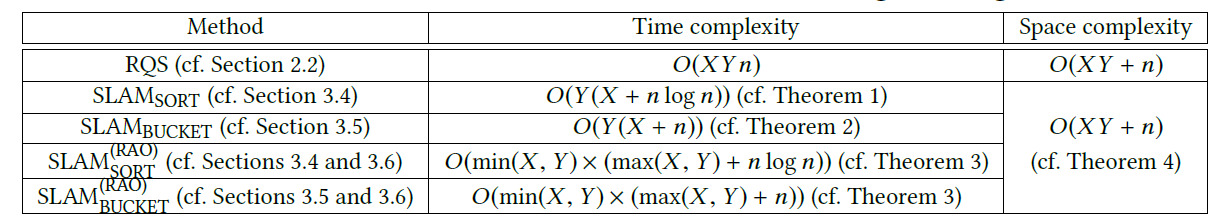 The first work for generating a single KDV that can: 
Reduce the worst-case time complexity 
Retain the same space complexity 

Achieve one to two-order-of-magnitude speedup for supporting KDV, using large-scale datasets 
[a] Tsz Nam Chan, Leong Hou U, Byron Choi, Jianliang Xu: “SLAM: Efficient Sweep Line Algorithms for Kernel Density Visualization” SIGMOD 2022, pages 2120-2134.
Core Ideas of SLAM
Core idea 1: two consecutive pixels can share many data points (white circles) in the range set.
b
q’
q
Can we share computations between two consecutive pixels?
Envelope for A Row of Pixels
X
…
…
…
…
…
…
q1
q2
qX-1
qX
Y
…
…
…
…
…
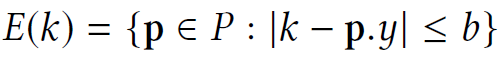 Lower and Upper Bound Functions
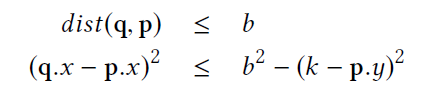 p2
p1
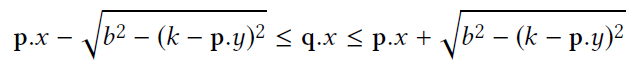 p4
p3
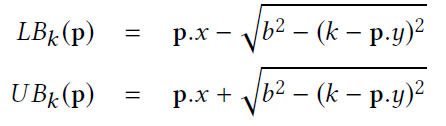 Range Search Problem = Interval Stabbing Problem
q.x
p1
LBk(p1)
UBk(p1)
p2
p2
p1
LBk(p2)
UBk(p2)
p3
LBk(p3)
UBk(p3)
p4
p4
p3
LBk(p4)
UBk(p4)
x-axis
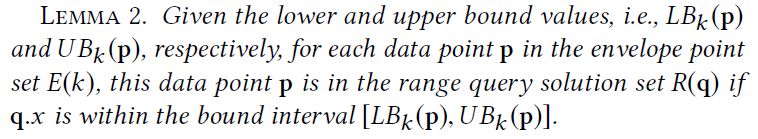 Sorting-based Sweep Line Algorithm (SLAMSORT)
qi-1.x
qi+1.x
qi.x
p1
LBk(p1)
UBk(p1)
p2
LBk(p2)
UBk(p2)
qi-1
qi
qi+1
p3
LBk(p3)
UBk(p3)
p4
LBk(p4)
UBk(p4)
p5
LBk(p5)
UBk(p5)
x-axis
Bucket-based Sweep Line Algorithm (SLAMBUCKET)
[a] Tsz Nam Chan, Leong Hou U, Byron Choi, Jianliang Xu: “SLAM: Efficient Sweep Line Algorithms for Kernel Density Visualization” SIGMOD 2022, pages 2120-2134.
Our Experiment
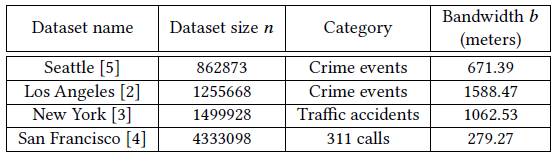 LIBKDV: A Versatile Kernel Density Visualization Library for Heatmap Analytics
What is LIBKDV?
A python library for supporting KDV (based on SLAM).

Webpage: https://github.com/libkdv/libkdv
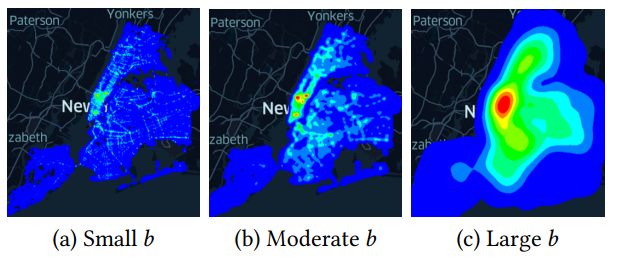 Generate multiple KDVs (based on LIBKDV) with different bandwidths b for the New York traffic accident dataset.
[b] Tsz Nam Chan, Pak Lon Ip, Kaiyan Zhao, Leong Hou U, Byron Choi, Jianliang Xu: “LIBKDV: A Versatile Kernel Density Visualization Library for Geospatial Analytics” PVLDB 2022 (vol 15), pages 3606-3609
LIBKDV is All You Need!
Fast 
Easy to use (three lines of code) 
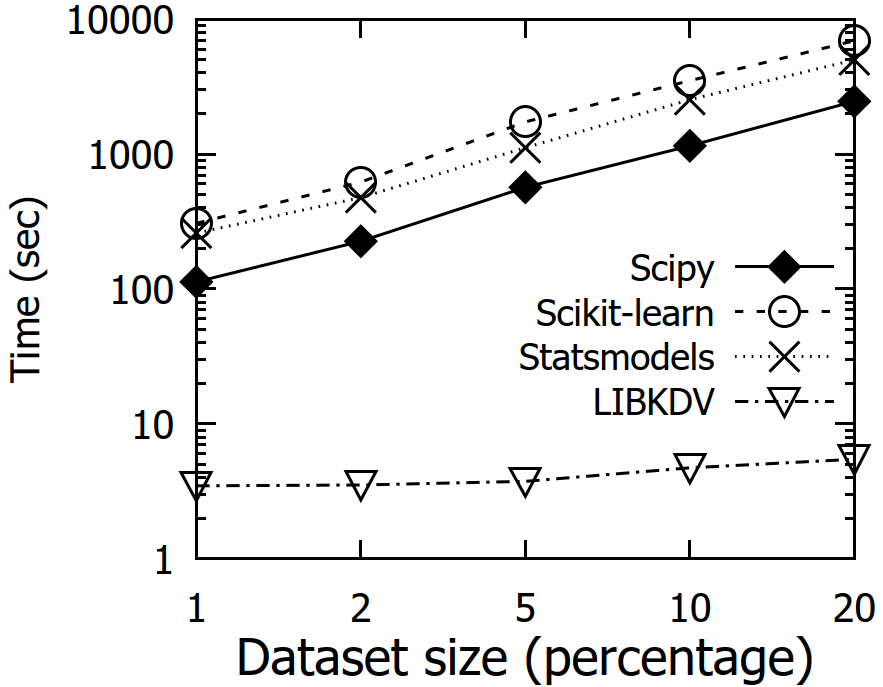 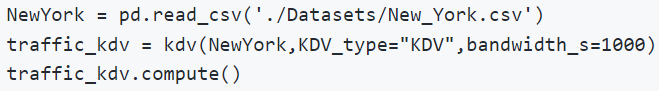 Use Cases: Hong Kong and Macau COVID-19 Hotspot Maps
Hong Kong and Macau COVID-19 Hotspot Maps
Websites: 
Hong Kong version (https://covid19.comp.hkbu.edu.hk/)
Macau version (http://degroup.cis.um.edu.mo/covid-19/)

Powered by LIBKDV (https://github.com/libkdv/libkdv)

Can achieve real-time performance (< 0.5 sec) for computing KDV 
Publicity of Hong Kong COVID-19 Hotspot Map
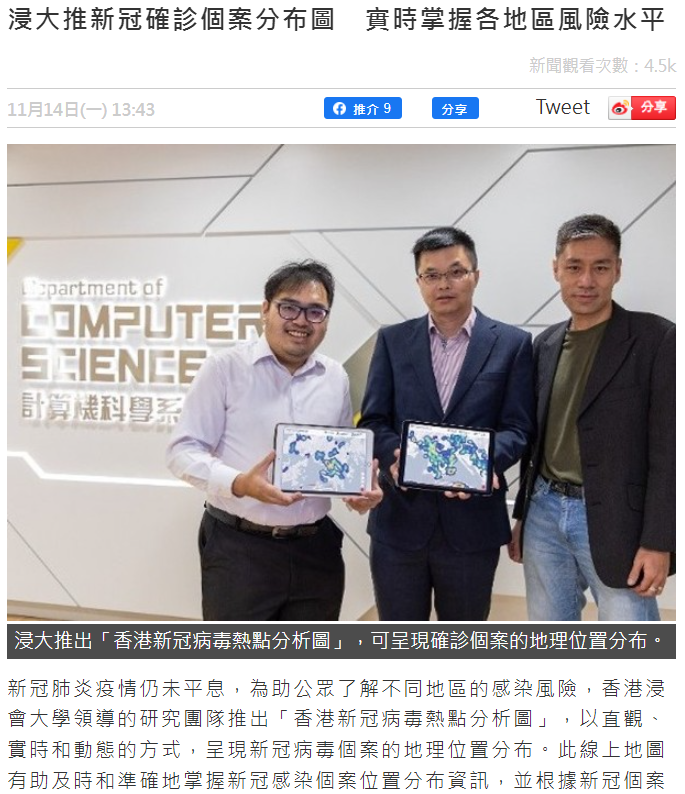 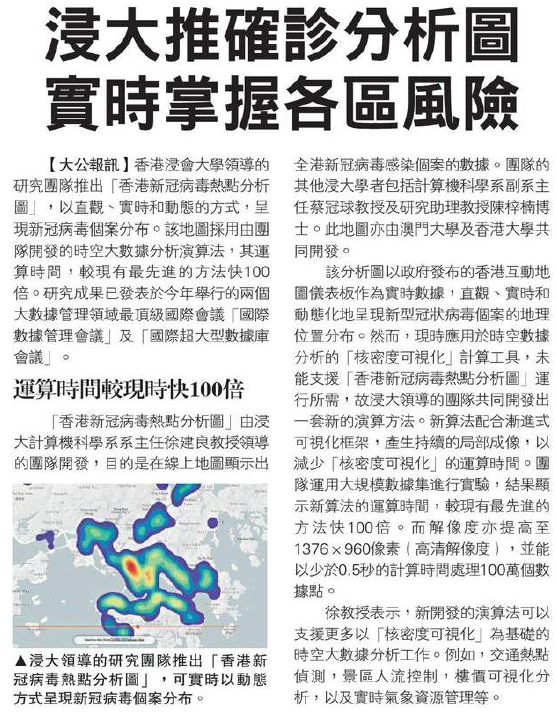 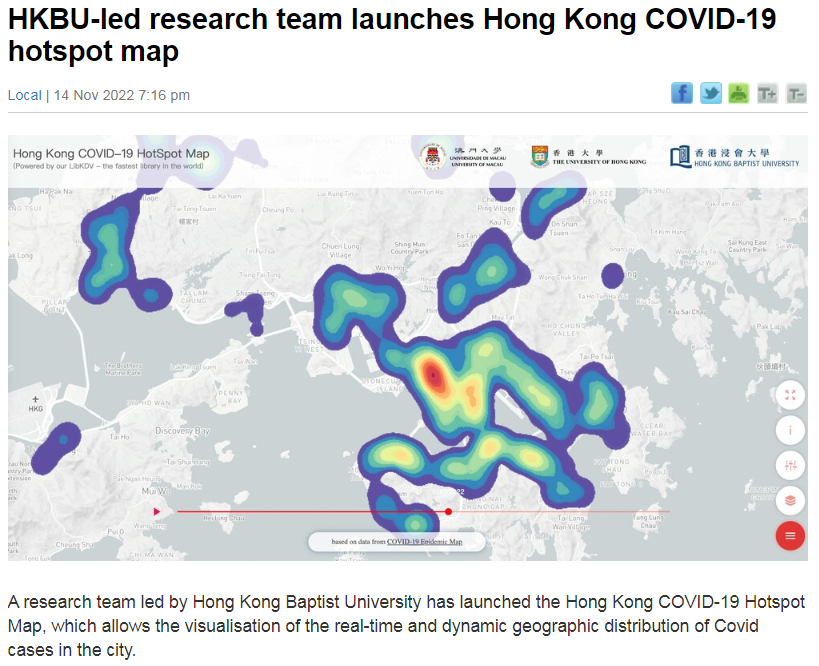 The standard
Oriental Daily Hong Kong (in Chinese)
Ta Kung Pao News (in Chinese)
Publicity of Macau COVID-19 Hotspot Map
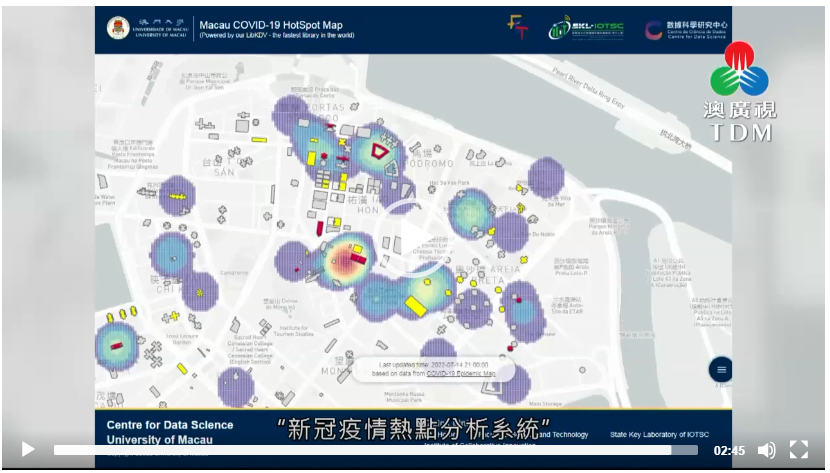 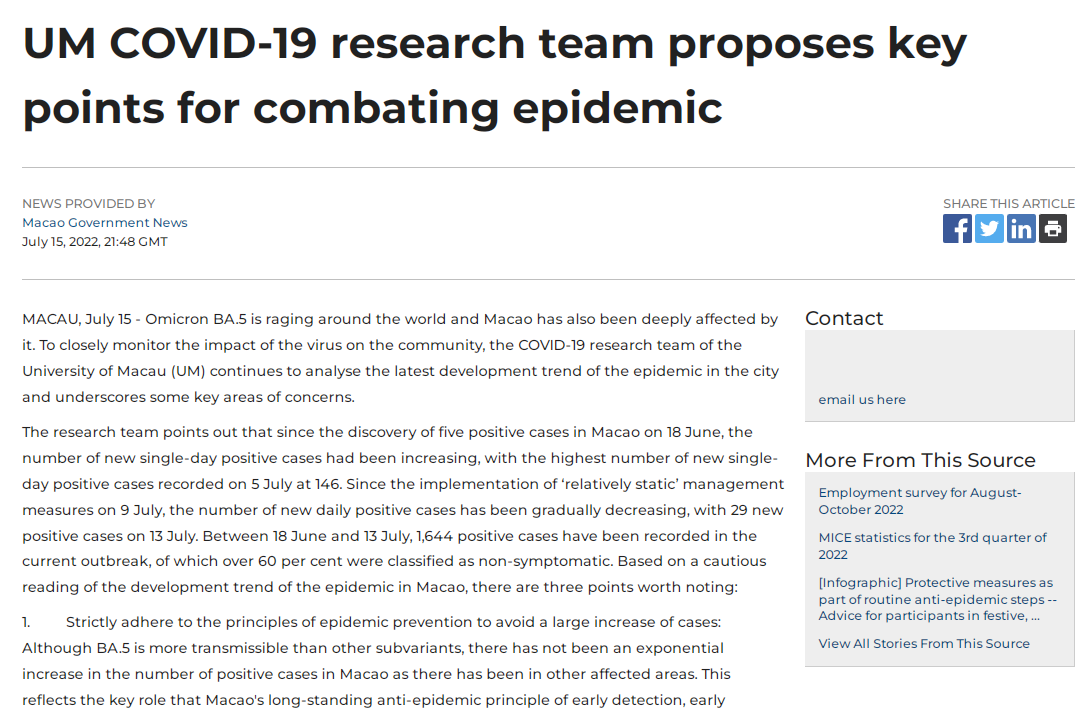 Macau TDM (Video news in Cantonese)
Newswires
Future Work
Future Work for Research
Future Work for Research
Can we extend our solution to support other types of spatial visualization tasks?
Kriging
Inverse distance weighting (IDW)

Can we extend our solution to support other spatial analysis tasks?
K-function
DBSCAN clustering
Future Work for Software Development
Can we further extend our python library LIBKDV to support more visualization tools and data analysis operations (e.g., Kriging, IDW, and K-function)?

Can we further integrate our library in (1) into the commonly used software packages?
Develop plugins for QGIS and ArcGIS
Integrate our methods into Scikit-learn and Scipy.

Can we further develop an R package for supporting those operations in (1)?
Future Work for Software Development
Can we further extend our web-based system (Hong Kong COVID-19 hotspot map) to support more visualization tools and data analysis operations?

(Long-term goal) Develop a software package (like ArcGIS and Scikit-learn) that includes our complexity-reduced algorithms for different operations.
Questions?